CERVELLETTO
CERVELLETTO
Struttura dell’ Encefalo localizzata nella Fossa Neurocranica Posteriore, inferiormente ai Lobi Occipitali del Telencefalo.
Il suo primitivo sviluppo filogenetico è in relazione al Sistema Vestibolare (Equilibrio)
Contiene più della metà del numero totale di cellule dell’ Encefalo.
Esso riceve moltissime informazioni sensitive (Propriocettive e Vestibolari), tuttavia viene considerato un organo a prevalente funzione motoria del SNC, soprattutto per quanto riguarda il coordinamento dei movimenti.
RUOLO DEL CERVELLETTO NELLE ATTIVITA’ MOTORIE
Esso interviene nella pianificazione dei processi che portano alla realizzazione del movimento, combinando, con continuità e, per così dire, in tempo reale, informazioni provenienti principalmente da:
	1. SISTEMA VESTIBOLARE E NUCLEI VESTIBOLARI del Tronco Encefalico;
	2. MIDOLLO SPINALE, principalmente sulle diverse situazioni dei muscoli scheletrici e delle articolazioni (PROPRIOCEZIONE);
       3. CORTECCIA TELENCEFALICA, principalmente dalle aree motorie del lobo frontale.
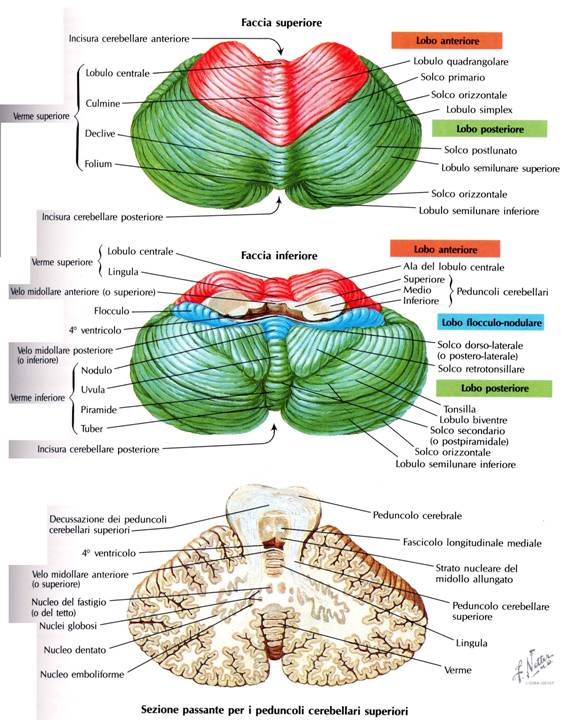 FACCIA
SUPERIORE
CERVELLETTO
FACCIA
INFERIORE
SostanzaGrigiaè rappresentata da: NUCLEI PROFONDICORTECCIA CEREBELLARESostanza Biancadall’ARBOR  VITAE
MORFOLOGIA MACROSCOPICA
Di forma grossolanamente ovoidale, risulta suddiviso in DUE EMISFERI (Destro e Sinistro, definiti anche Lobi) separati da una struttura mediana detta VERME.
Il VERME presenta anche il LOBO FLOCCULO-NODULARE
La CORTECCIA CEREBELLARE è la SOSTANZA GRIGIA che riveste l’ Organo. Altra Sostanza Grigia di trova nei 3 NUCLEI PROFONDI, nell’ambito della Sostanza Bianca.
La SOSTANZA BIANCA assume una morfologia caratteristica denominata Arbor Vitae
CORTECCIA  CEREBELLARE
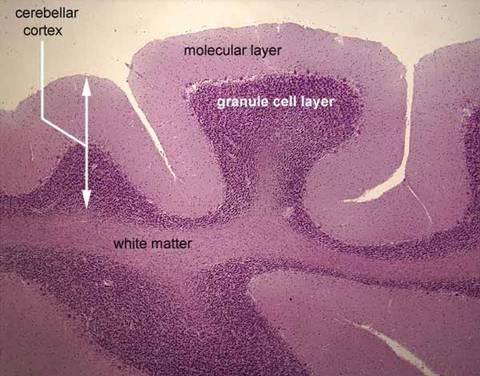 Corteccia cerebellare, 
dotata dei caratteristici 
3 strati
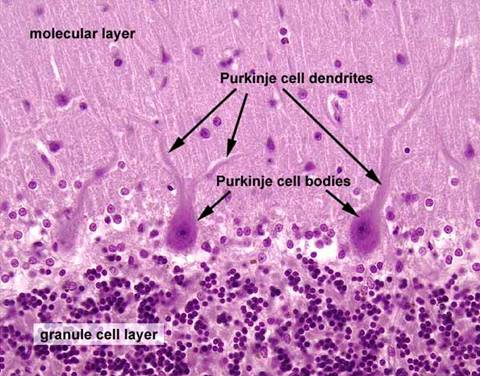 strato molecolare esterno, 
strato delle cellule di Purkinje intermedio,
strato dei granuli interno.
“CITOARCHITETTONICA” CEREBELLARE
GRANULI
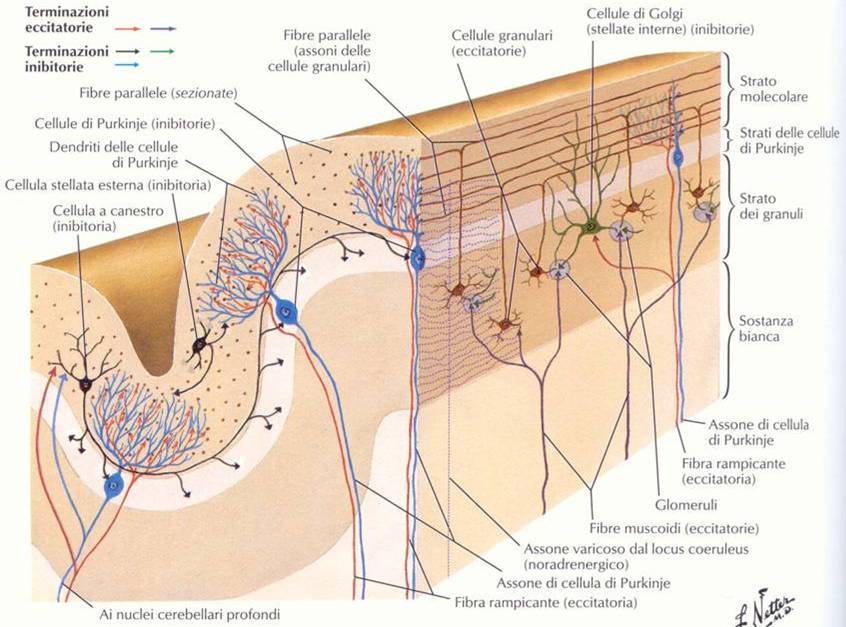 SUDDIVISIONE  MORFO-FUNZIONALE del CERVELLETTO
VESTIBOLOCEREBELLO: risposte motorie incoscienti relative all’ equilibrio ed ai movimenti oculari
SPINOCEREBELLO: risposte motorie incoscienti relative al mantenimento della postura sulla base di informazioni sulla posizione del corpo nello spazio 

CEREBROCEREBELLO: coinvolto nella esecuzione di movimenti complessi, il cosiddetto «automatismo» dei movimenti
SUDDIVISIONE  MORFO-FUNZIONALE  DEL CERVELLETTO
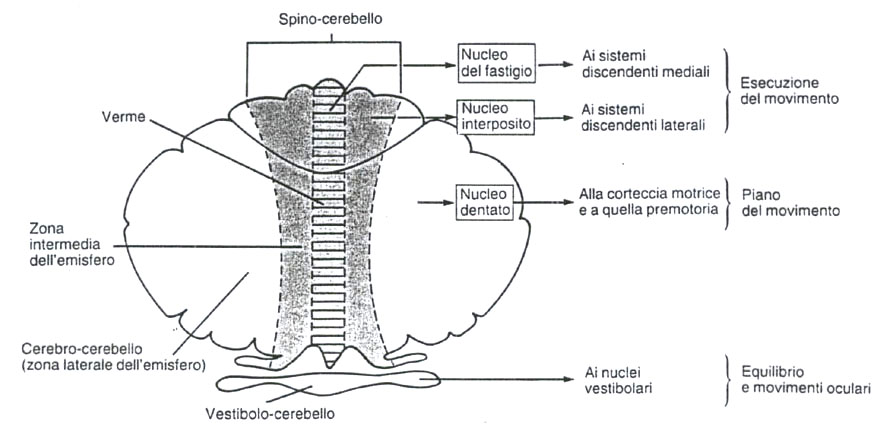 Cerebro-
Cerebello
Cerebro-
Cerebello
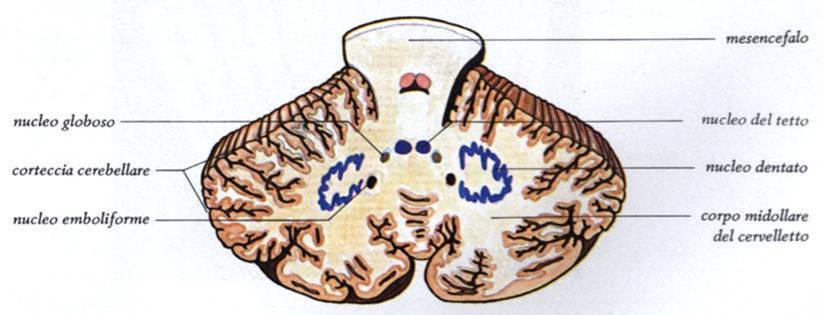 o fastigio
LOBULO FLOCCULO-NODULARE
NUCLEI VESTIBOLARI
Movimenti della testa e degli occhi Equilibrio
VESTIBOLOCEREBELLO   

 
SPINOCEREBELLO


 CEREBROCEREBELLO
VERME E PORZIONI PARA-VERMIANE DEGLI EMISFERI
NUCLEO DEL FASTIGIO E NUCLEI GLOBOSO ED EMBOLIFORME.
Postura e movimenti degli arti
Coordinazione muscolare, pianificazione dei movimenti
EMISFERI 
(PARTE LATERALE)
NUCLEO DENTATO